Update on mechanical interfaces for sample environment
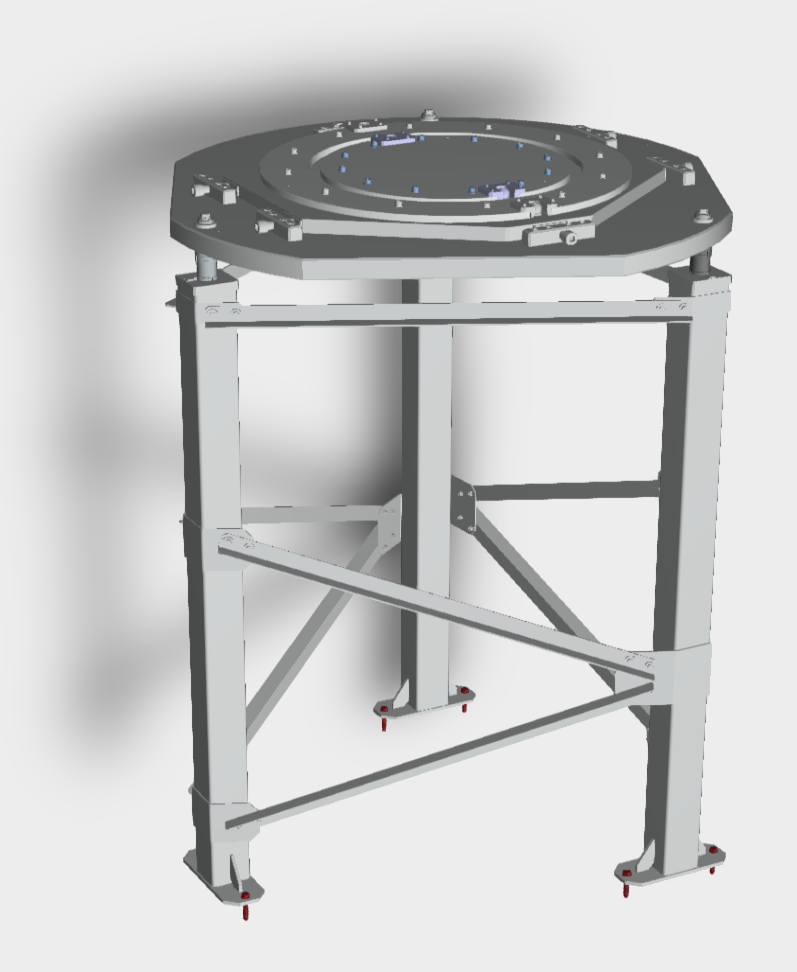 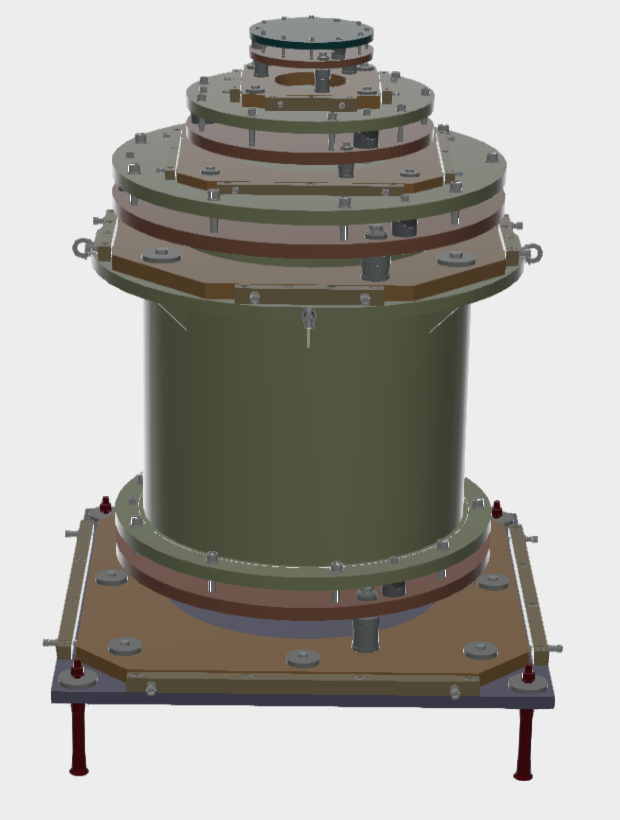 PRESENTED BY Malcolm Guthrie
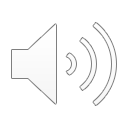 2020-04-16
Agenda
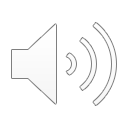 2020-04-16
SEE MECHANICAL INTERFACE
2
Principles of SE equipment interface
Overarching goal is enabling rapid, accurate installation of sample environment equipment.
Key elements:
Shared coordinate system
Based on principles of kinematic constraint
Separate standard for floor mounted and flange mounted instruments
Quantised mounting levels (L0,L1,L2 etc)
Interface comprises an “instrument” part and an “equipment” part
ESS-0038078 (last release Dec 2019)
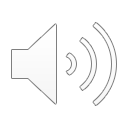 2020-04-16
SEE MECHANICAL INTERFACE
3
Floor mount interface - Overview
Mass of equipment rests on the ground
Most common interface: 73% of initial suite (15)
4* quantised mounting levels
Prototype in Utgård Lab (ca Jan 2019)
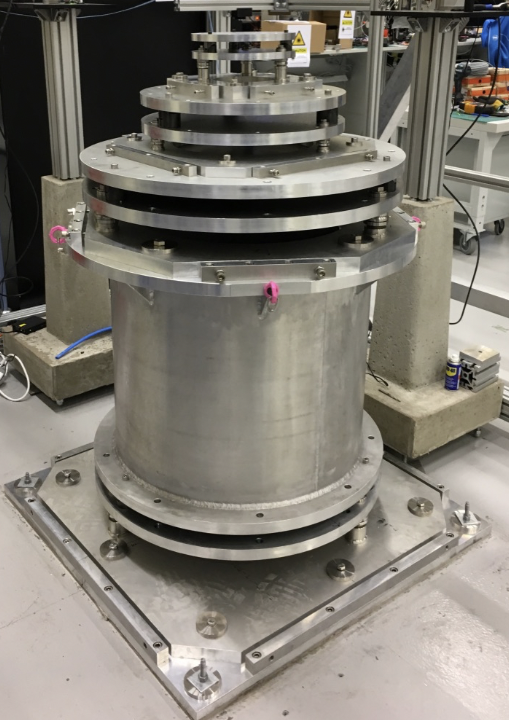 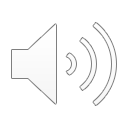 * Planned 5th SANS-specific level “Level-S” (see later)
2020-04-16
SEE MECHANICAL INTERFACE
4
Floor mount interface - Update
Process
Timeline:
Sept 2019: 
 Stakeholders notified
 Established Confluence space*
 Expt. set-up to test hardware
Nov 2019
 Conducted hardware tests with SAMS
 CDR
Dec 2019
 Design work to implement final design (A. Glavic)
Jan 2020
 Final design released in CHESS (ESS-1797666.2)
Q4/2019 underwent process to finalise L1 & L2
 Freeze dimensions of standard
 Freeze hardware
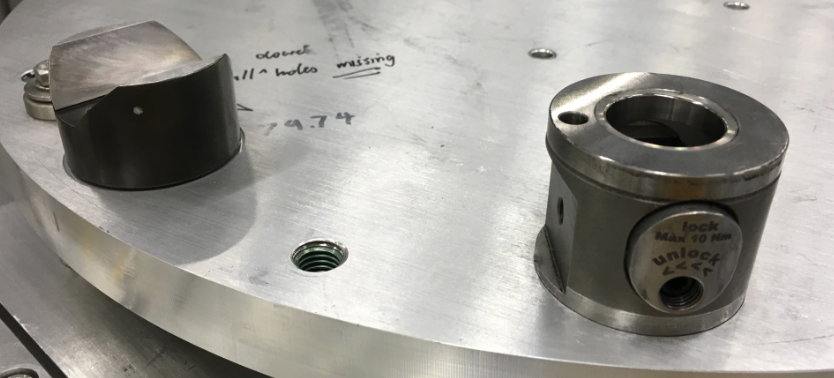 Instrument components: Baltec (left) and Kipp (right)
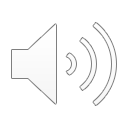 2020-04-16
SEE MECHANICAL INTERFACE
5
* https://confluence.esss.lu.se/display/SA/Process+to+Finalise+design%3A+floor-mount+interface+for+sample+environment+equipment
Floor mount interface - Update
Hardware tests
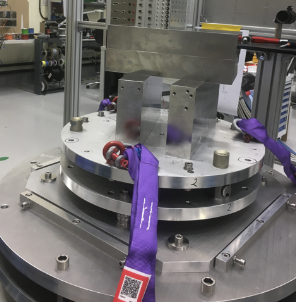 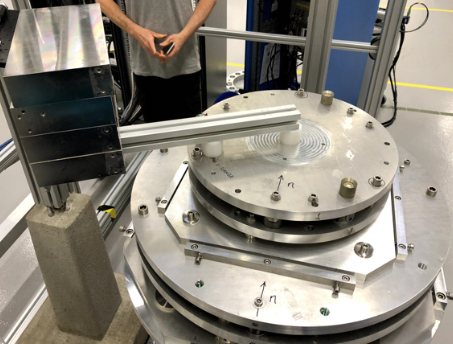 Comparison of Kipp and Baltec components. 
Tested with L2 of Utgård prototype
Single flange with both interfaces (30° separated) 





Tested: Repeated installation; “sloppy” installation; different loading scenarios
Axial loading (left) and off-centre loading (right). Data from 3 tracking points used to determine position
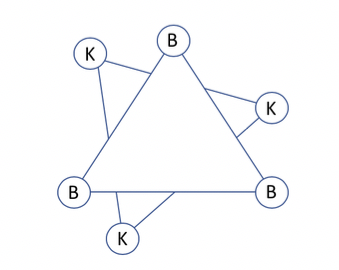 Both systems demonstrated good repeatability of <0.010 mm (even with sloppy installation)
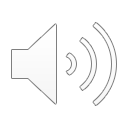 2020-04-16
SEE MECHANICAL INTERFACE
6
Floor mount interface - Update
Finalised design
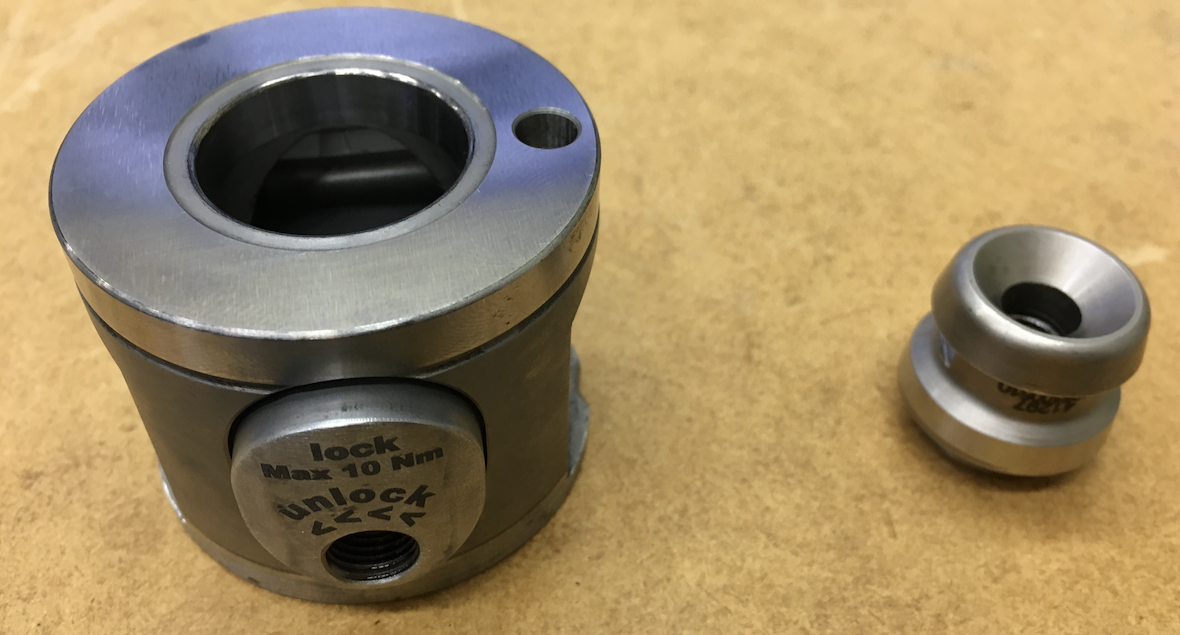 L1 and L2 mounting definitions are finalised (mass and location)
Kipp hardware will be interface standard (L0,L1 & L2)
Reference location is upper contact surface of instrument part
Kipp component is 8.7 mm taller than baltec
Kipp components: instrument part (left) equipment part (right). Each interface consists of three pairs
15.0
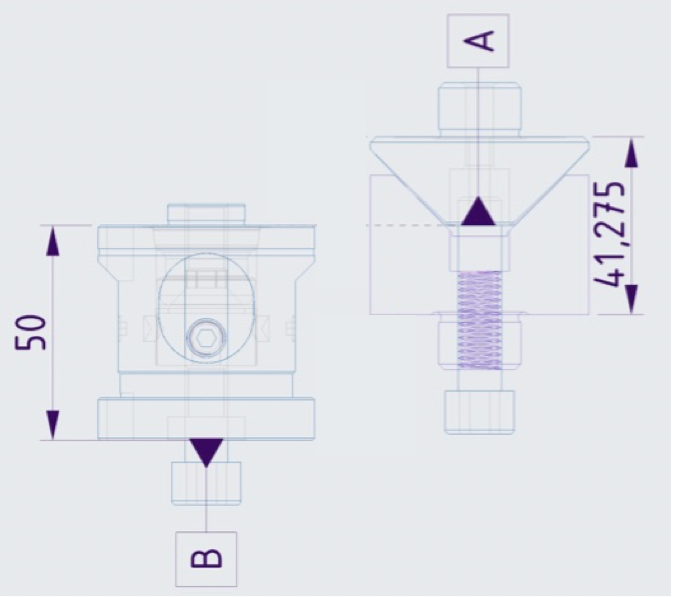 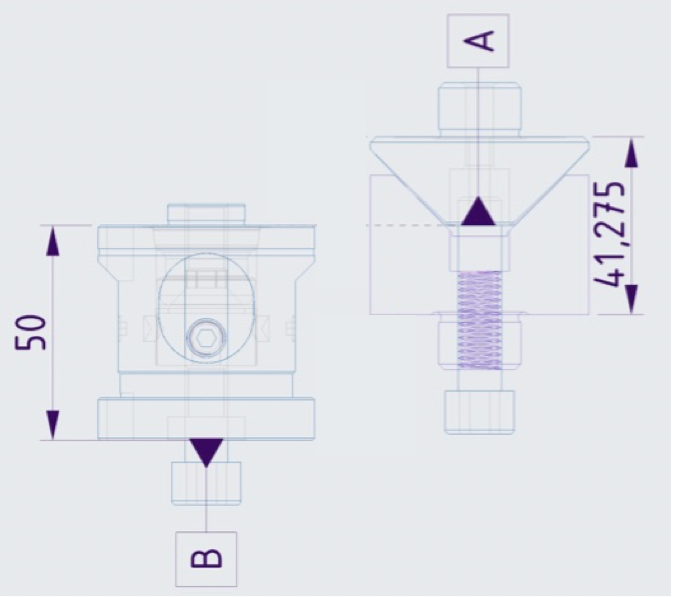 L3 interface definitions unchanged. Hardware still not finalised (prototype from Baltec) 
Ongoing: 
magnetic considerations (see later)
 Redesign of “torta” to accommoate new kinematic components
REF
29,23
Approx costs: €1250 (set of three) instrument; €93 (set of three) equip (“off the shelf” components)
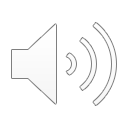 2020-04-16
SEE MECHANICAL INTERFACE
7
Floor mount interface - Update
Finalised design
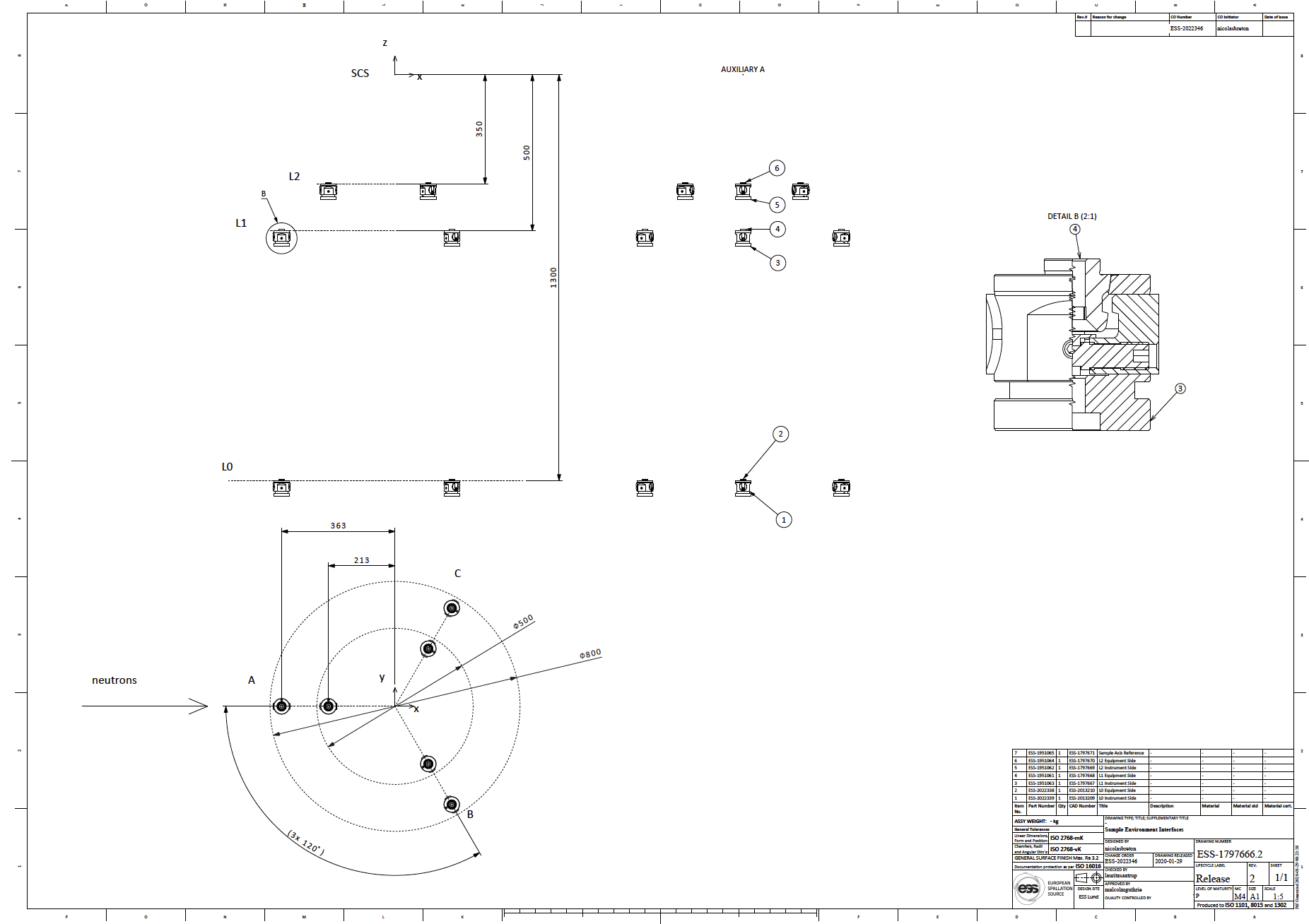 ESS-1797666.2
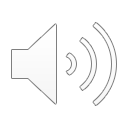 2020-04-16
SEE MECHANICAL INTERFACE
8
Flange mount interface - Overview
Mass of equipment hangs from above (usually tank)
Less common interface: 33% of initial suite (15)
3 quantised mounting levels
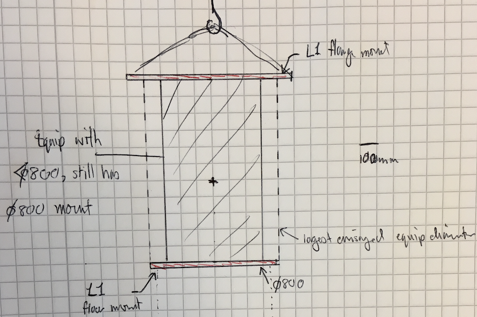 Possible for equipment to simultaneously have both floor and flange mounts!
Floor equip interface sits within diameter of 740 mm (L1), 450mm (L2)
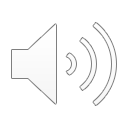 2020-04-16
SEE MECHANICAL INTERFACE
9
Flange mount interface - Update
Current Status
2017
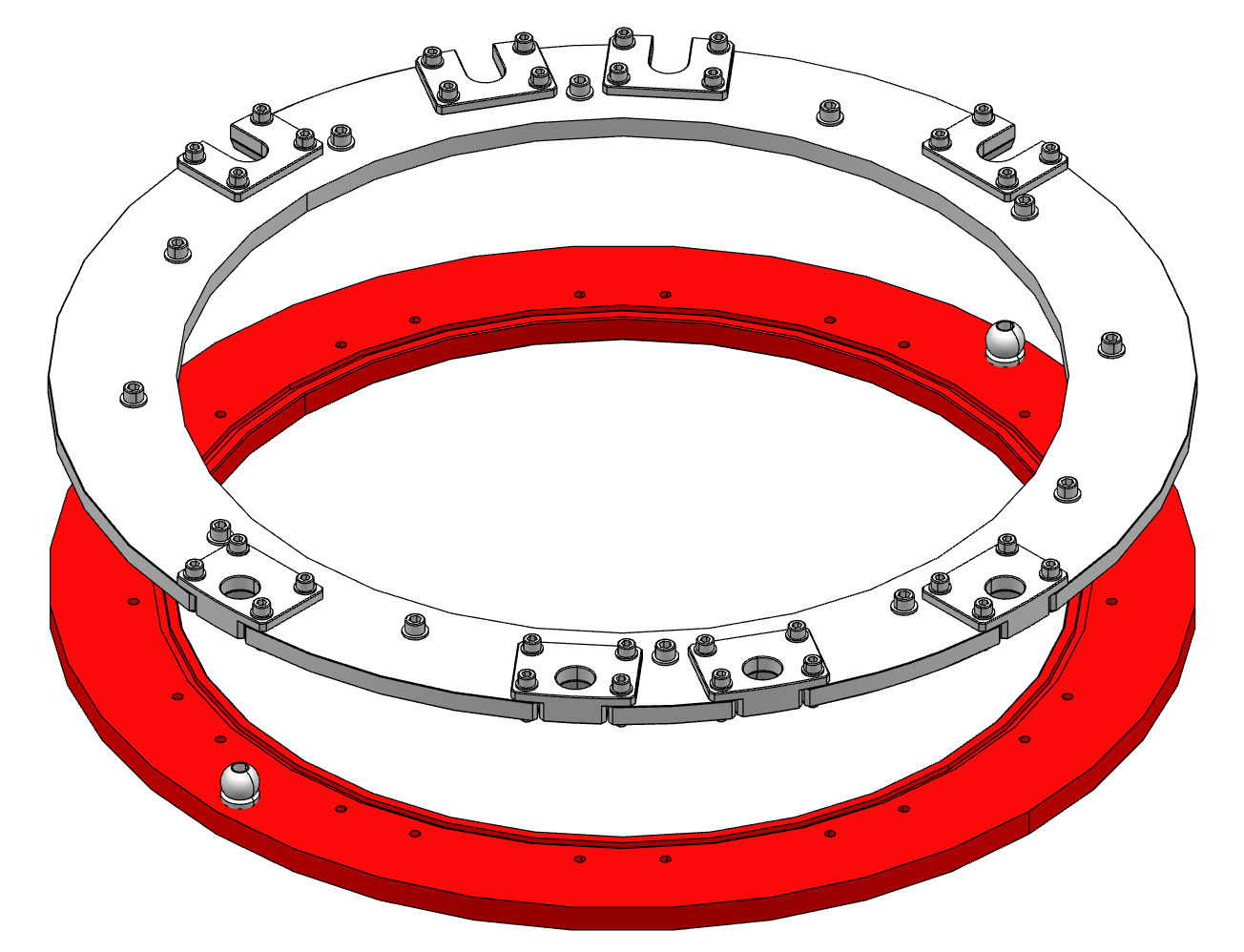 LEVEL 1
Interface design complete Q4 2017
Utgård Prototype design completed Q1 2019
Redesign Q3-Q4 2019
Drawings being finalised Q1 2020
Procurement expected during Q2 2020
Install (in E03) Q3 2020
2020
2019
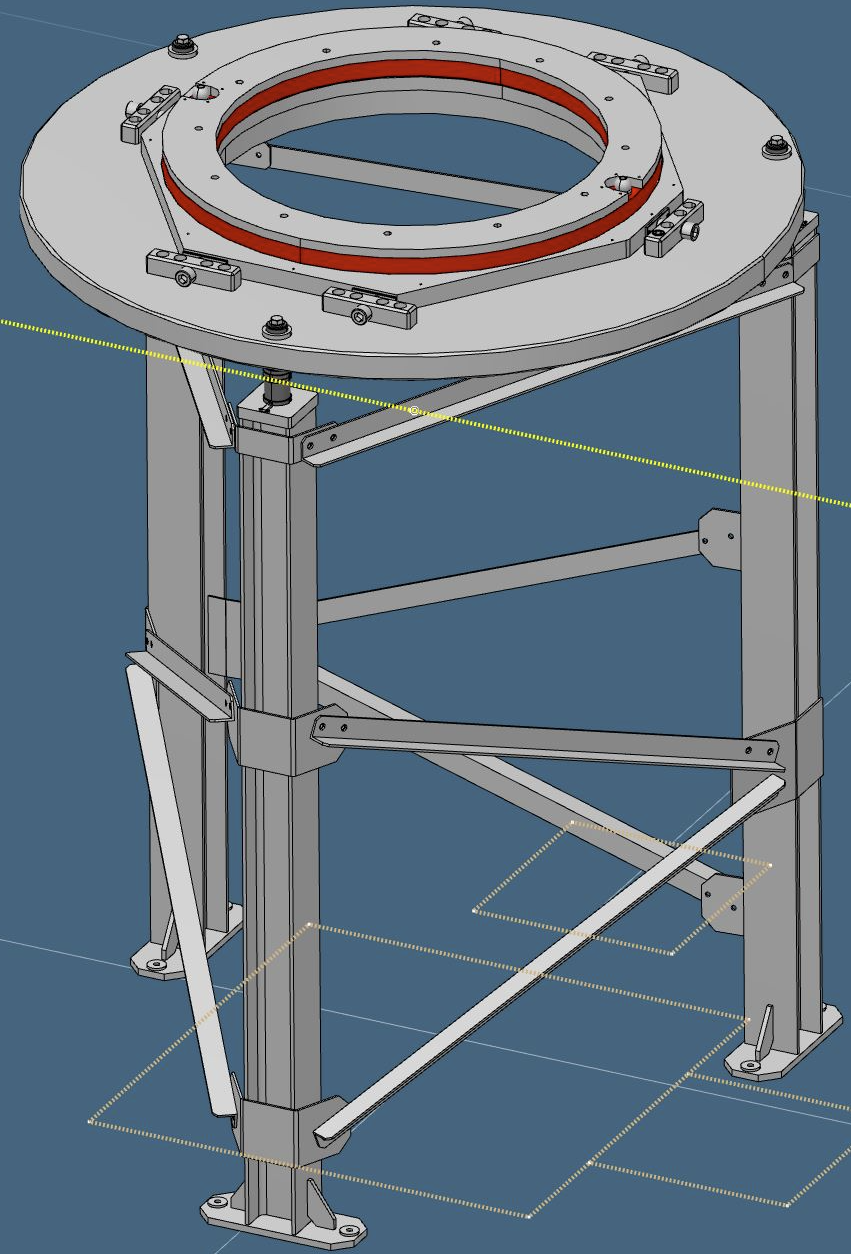 LEVEL 2
preliminary design Q4/2019 (P. Luna)
detailed design Q1/2020 (A. Zugazaga, Bilbao)
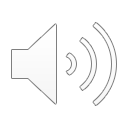 2020-04-16
SEE MECHANICAL INTERFACE
10
Magnetic issues - Kipp
How to define magnetic requirements?
Stock Kipp components are hardened steel (magnetic)
Problem for to HF magnets and He3 analysers
Discussion with Kipp Q3 2019
Agreement to develop NM variant based on order of 10 sets (5 instruments)
Kipp began testing alternatives Q1 2020
Need to define magnetic requirements...
Preliminary consultation with CSPEC, BIFROST and MAGIC
Please let me know what instruments are stakeholders!
Initial info from instruments:
Materials under consideration:
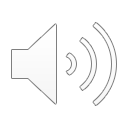 2020-04-16
SEE MECHANICAL INTERFACE
11
Level-S
SANS-specific interface
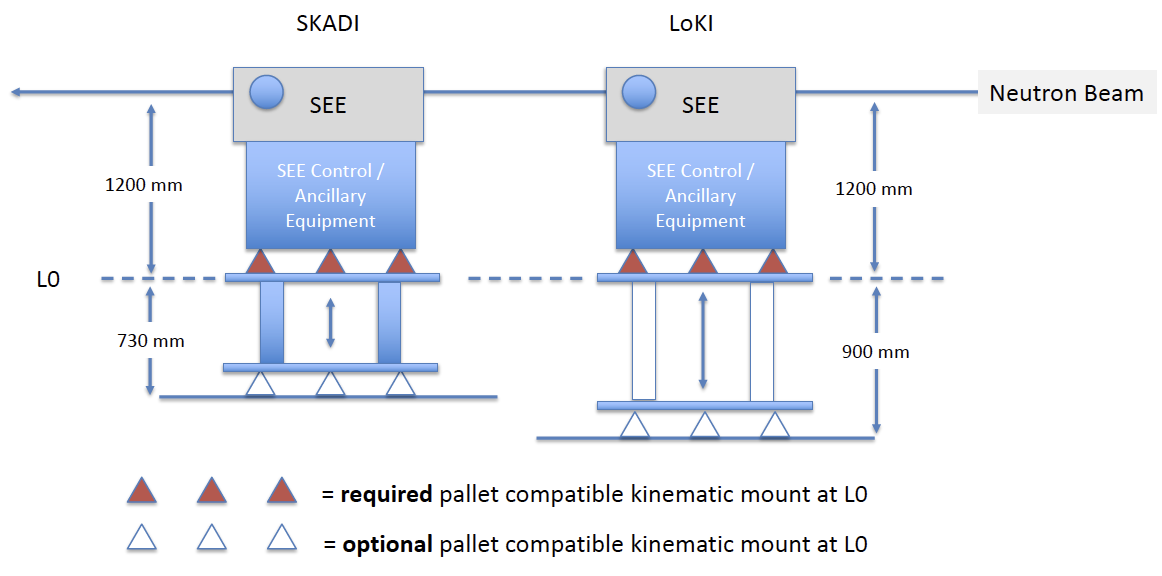 Level - “S”
Level - “S”
Level - “S”
(courtesy A. Jackson)
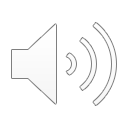 2020-04-16
SEE MECHANICAL INTERFACE
12
Finish presentation
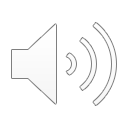